CS 220: Discrete Structures and their Applications
Propositional Logic
Sections 1.1-1.2 in zybooks
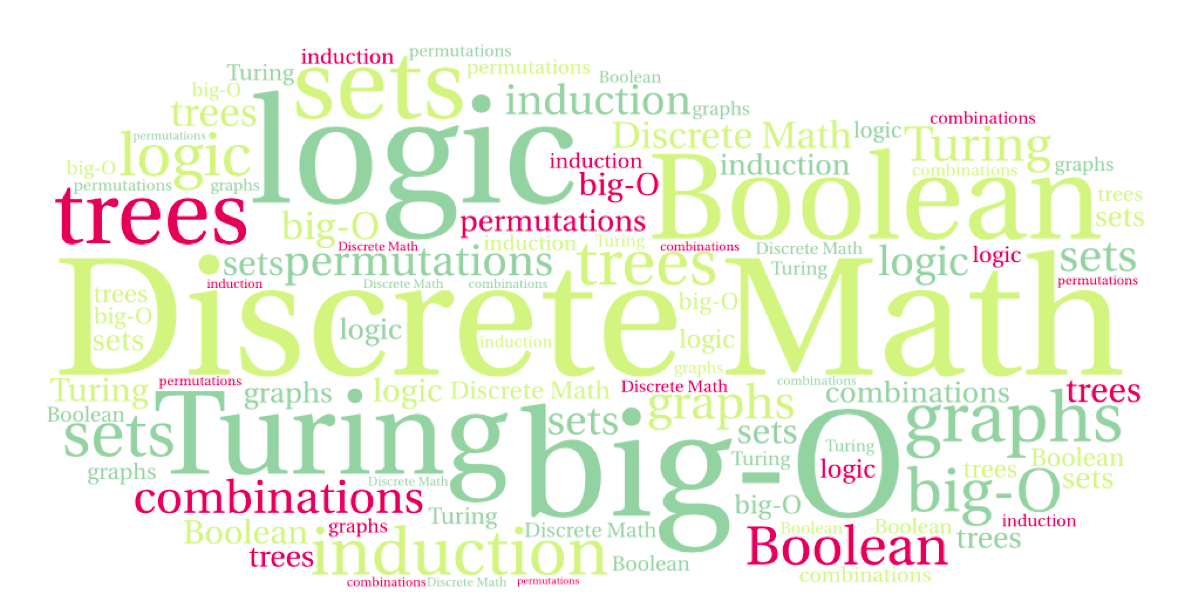 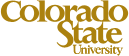 Logic in computer science
Used in many areas of computer science:

Booleans and Boolean expressions in                          programs

Reasoning about programs, proving program            correctness

Artificial intelligence (AI) 
Theorem provers

Hardware design
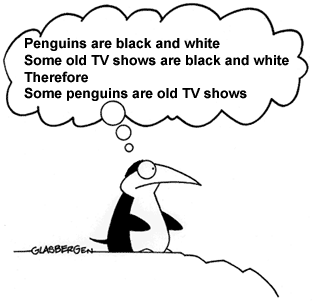 Propositional Logic
A proposition is a statement that is either true or false.

Examples of propositions:
Two plus two is four.
Toronto is the capital of Canada.
There is an infinite number of primes.
Not propositions:
What time is it?
Have a nice day!

A proposition's truth value is a value indicating whether the proposition is true or false.
[Speaker Notes: proposition:  statement of fact]
Propositional variables
We can use propositional variables to represent propositions.

Examples:  
p: January has 31 days.
q: February has 33 days.
Conjunction
Example:
p: January has 31 days.
q: February has 33 days.

p ∧ q: January has 31 days and February has 33 days.
There are many ways of saying that in English!
Define the propositional variables p and h as:
p: Sam is poor.
h: Sam is happy.

There are many ways to express the proposition p ∧ h in English:

Sam is poor and he is happy.
Sam is poor, but he is happy.
Despite the fact that he is poor, Sam is happy.
Although Sam is poor, he is happy.
Compound propositions: the conjunction
In Java and Python propositions are logical expressions, that can form compound propositions using logical operators such as and, or, and not.
For example in Python you can write something like:
>>> (5 >= 0) and (5 <= 10)

We do the same in propositional logic, except we have different notations for the operators. Don’t be intimidated by notation!

Let p and q be propositions. The conjunction of p and q is denoted by p ∧ q.
p ∧ q is true if both p and q are true.

In English, this is the statement “p and q”
Formal definition of the conjunction operator
We can define an operator using its truth table.

 A truth table shows the truth value of a compound proposition for every possible combination of truth values for the variables contained in it.
The disjunction operator
The disjunction operation is denoted by . 
The proposition p  q is read "p or q” .

p  q is true if either one of p or q is true, or if both are true, and is false otherwise.

Notice that T  T = T. We call  the “inclusive or” operator.
Exclusive OR (XOR)
When a parent tells their child – “you can have chocolate or a lollypop”, they likely mean that the child can have one of the two but NOT both.  This corresponds to the ”exclusive or” logical operator.
The exclusive or of logical statements p and q is denoted by p  q
Negation
Let p be a proposition. 
The negation of p is denoted by ¬p 
In English, this is the statement “not p”
Summary of operator truth tables
Truth Tables in Python
Notice the different notation for the operators. 
Here a and b are Boolean (bool) variables.
Compound propositions
Let’s evaluate a proposition composed of multiple operations such as:
	(p  (¬q))  r
where the variables have the values: p:F, q:F, r:F

(F  (¬F))  F
(F  T)  F
(T)  F
F
Compound propositions
In the absence of parentheses how do we evaluate this proposition?
	p  ¬q  r
Possible choices:
(p  ¬q)  r
p  (¬q  r)
p  ¬(q  r)
Compound propositions
In the absence of parentheses how do we evaluate this proposition?
	p  ¬q  r
Possible choices:
(p  ¬q)  r
p  (¬q  r)
p  ¬(q  r)
Like in arithmetic, operators have precedence:
Negation (¬)
Conjunction ()
Disjunction ()
Exclusive or
Question:  What does abc mean?

   1.   (ab) c

   2.   a(bc)

   3.  1 and 2 are the same

How do you know?

Can you describe what abc computes?
Can you generalize that?
[Speaker Notes: Build truth table 
parity]
Arithmetic and Logic
The operator precedence in logic mirrors that of arithmetic:
Negation (¬)   	Unary Minus (-)
Conjunction ()	Multiplication (*)
Disjunction ()	Addition (+)
In fact, when you do arithmetic over the bits 0 and 1, there is a correspondence between conjunction and multiplication, and disjunction and addition (but 1+1=1).
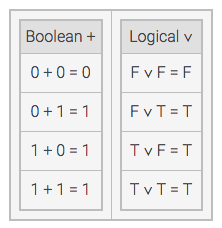 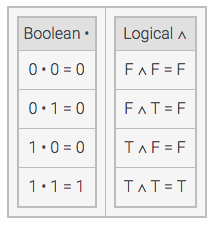 [Speaker Notes: Not exactly identical (bits, not numbers) You will explore this correspondence more in CS270, when you discuss logical circuits.]
Compound propositions
When constructing the truth table for a compound proposition such as ¬q  ( p  r ) it is helpful to use intermediate columns.
Do it:
Compound propositions
When constructing the truth table for a compound proposition such as ¬q  ( p  r ) it is helpful to use intermediate columns:
Compound propositions
Compound propositions
From English to propositional logic
Consider the following pieces of identification a person might have in order to apply for a credit card:

B: Applicant presents a birth certificate.
D: Applicant presents a driver's license.
M: Applicant presents a marriage license.

Write a logical expression for the requirements under the following conditions:

The applicant must present either a birth certificate, or a driver's license, or a marriage license.
[Speaker Notes: A xor B xor C]
From English to propositional logic
Consider the following pieces of identification a person might have in order to apply for a credit card:

B: Applicant presents a birth certificate.
D: Applicant presents a driver's license.
M: Applicant presents a marriage license.

Write a logical expression for the requirements under the following conditions:

The applicant must present at least two of the following forms of identification: birth certificate, driver's license, marriage license.
[Speaker Notes: A and B or A and C or B and C]
From English to propositional logic
Consider the following pieces of identification a person might have in order to apply for a credit card:

B: Applicant presents a birth certificate.
D: Applicant presents a driver's license.
M: Applicant presents a marriage license.

Write a logical expression for the requirements under the following conditions:

Applicant must present either a birth certificate or both a driver's license and a marriage license.
[Speaker Notes: A or B and C]
How many rows in that truth table?
How many rows are there in a truth table with 3 variables?
With 4 variables, 5? n?
Exercises
Describe in words when the expression p  q  r  s  t is true and when it is false.
Describe in words when the expression p  q  r  s  t is true and when it is false.
[Speaker Notes: At least one of them is T
At least one of them is F]
A puzzle
Knights and knaves.
An island has two types of inhabitants: knights, who always tell the truth, and knaves, who always lie.
You encounter two people, A and B.
A says:  “B is a knight”
B says: “The two of us are opposite types”

Can you figure out what A and B are?   Discuss
[Speaker Notes: Assume knight(A) then knight(B) but then contradiction so not(knight(A))
So knave(A) therefore knave(B), therefore B lies (OK)]
A puzzle
Knights and knaves.
An island has two types of inhabitants: knights, who always tell the truth, and knaves, who always lie.
You encounter two people, A and B.
A says:  “We are both knaves”

Can you figure out what A and B are?

What “proof rule” did you (implicitly?) use?
    we’ll come back to proof rules
[Speaker Notes: Assume knight(A), then knave(A) contradiction, therefore knave(A) therefore knight(B)

Proof by contradiction]